Polarized collective cell movements drive antero-posterior folding to form the avian hindgut
Nandan Nerurkar

Tabin Lab
Morphogenesis of the gut tube
18 hours (HH 4)
72 hours(HH 20)
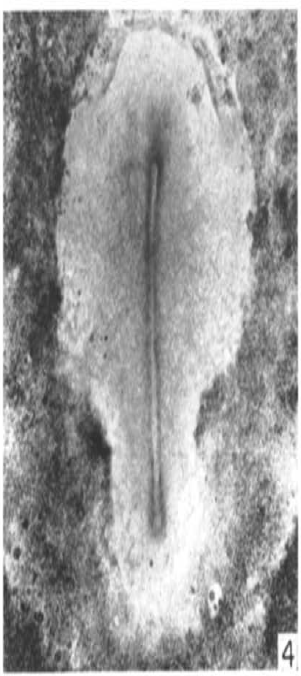 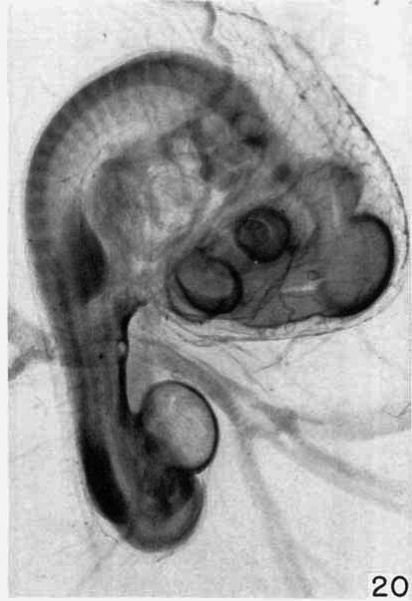 ECTODERM
MESODERM
ENDODERM
NEPA21 Electroporation parameters
Poring pulse: 40V, 3 pulses, 0.1 ms duration, 50 ms pause, 10% decay (no polarity)
Transfer pulse: 4V, 5 pulse, 5 ms duration, 50 ms pause, 40% decay (no polarity)
DNA: 5ug/uL in 5% sucrose PBS 
Impedance ~0.5-0.55 kOhm
Viability 70-80%, Efficiency 50-70%
BTX830: Viability 3%, Efficiency 20-80%
Electroporation of the chick endoderm
HH18 (72 hours)
pCAG-GFP
Electroporation of the chick endoderm
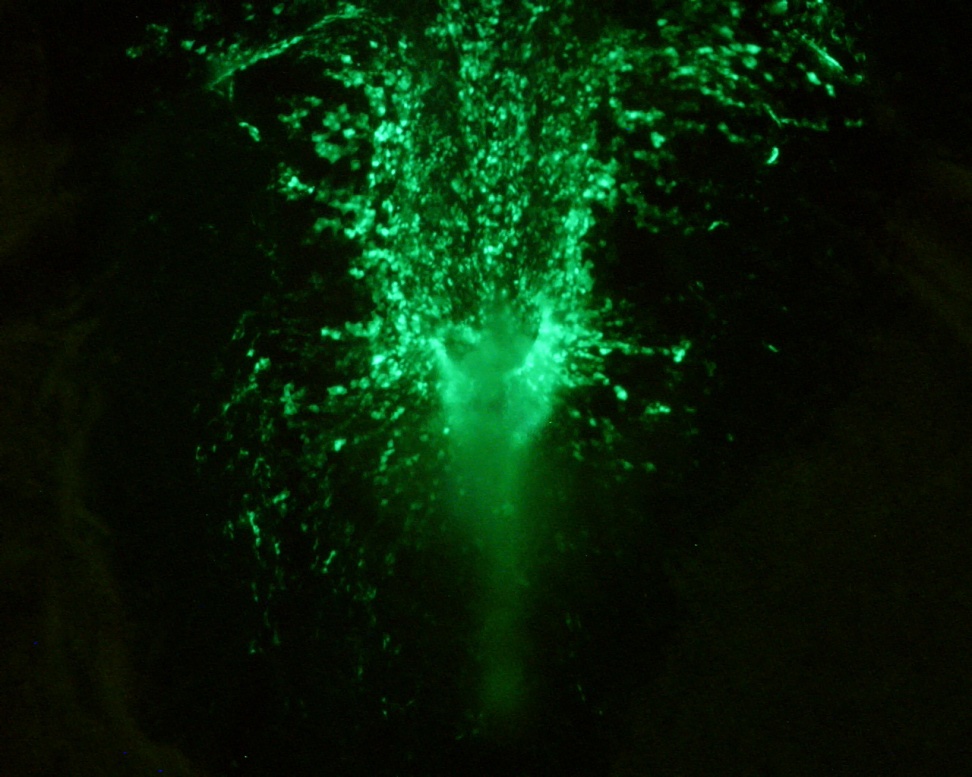 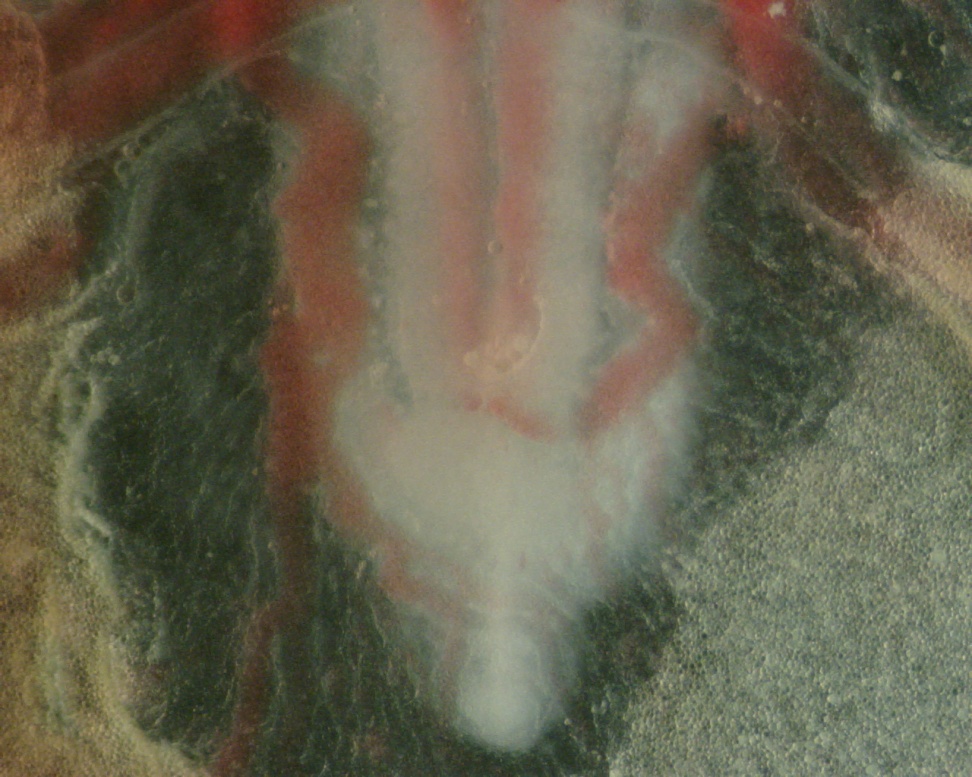 CIP
CIP
Hindgut
Tail bud
Cross sections through the hindgut following pCAG-GFP electroporation into the endoderm
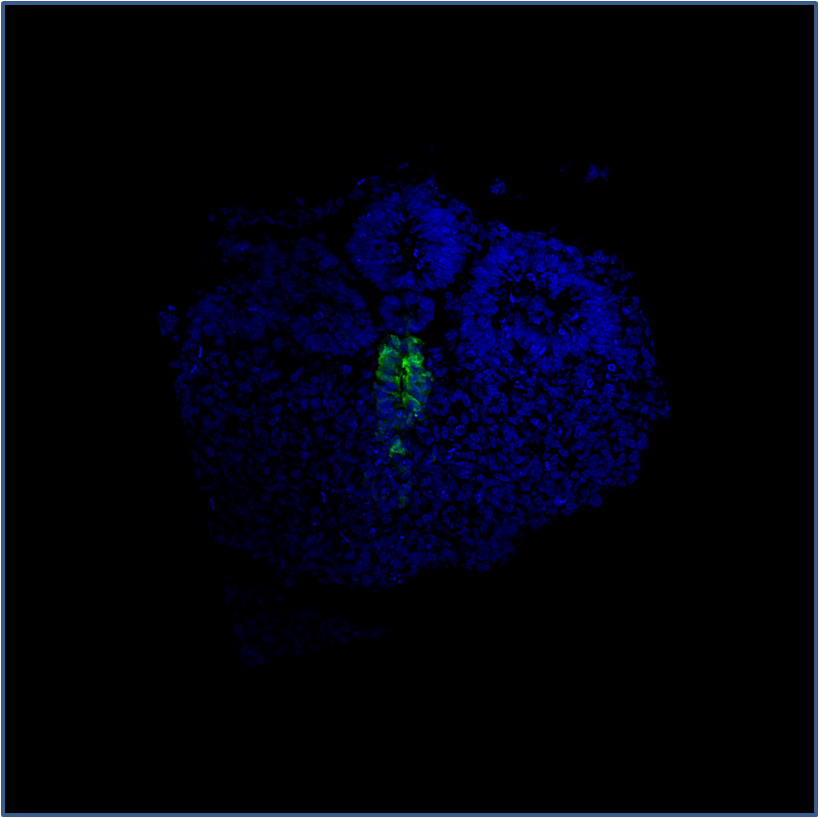 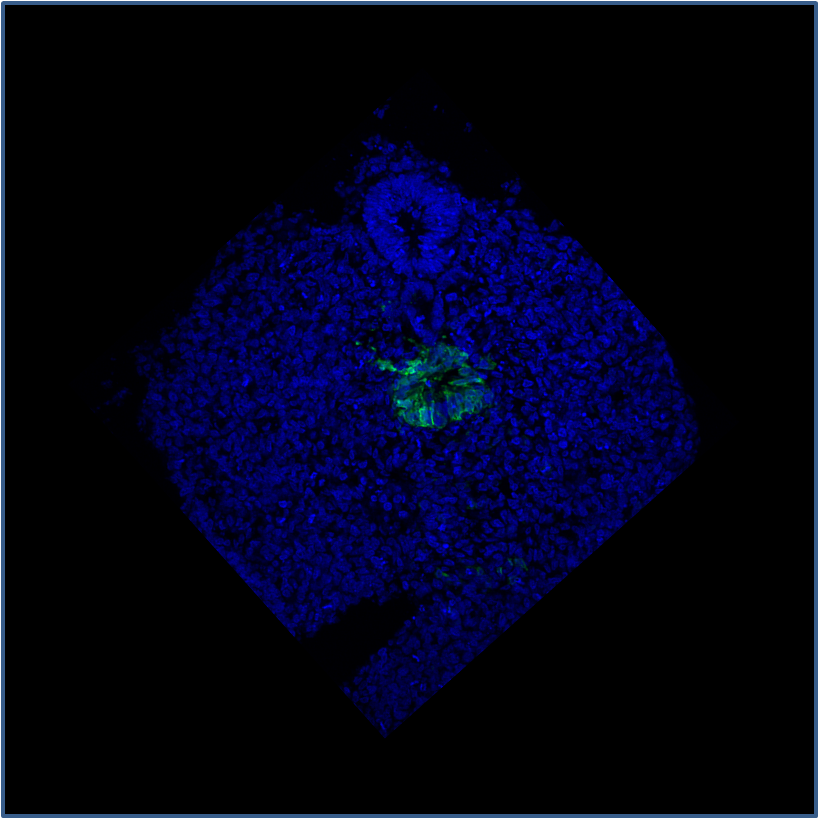 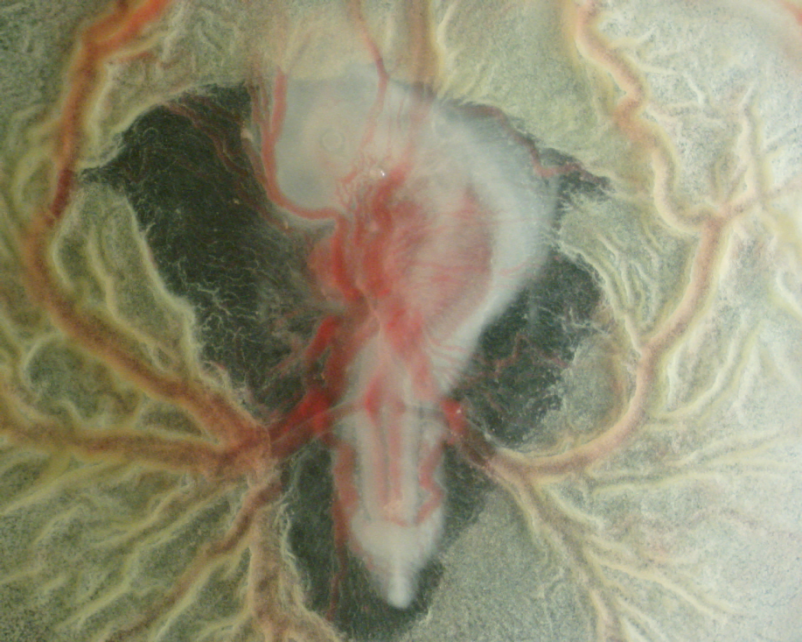 1
2
3
1
2
3
Cells flow posteriorly during hindgut formation
8 hr (HH14 to HH17)
pCAG-GFP
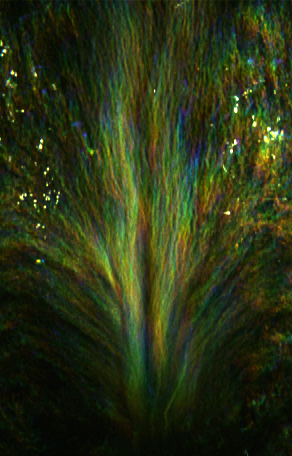 pCAG-H2B:GFP
8 hours (HH13-HH)14
time